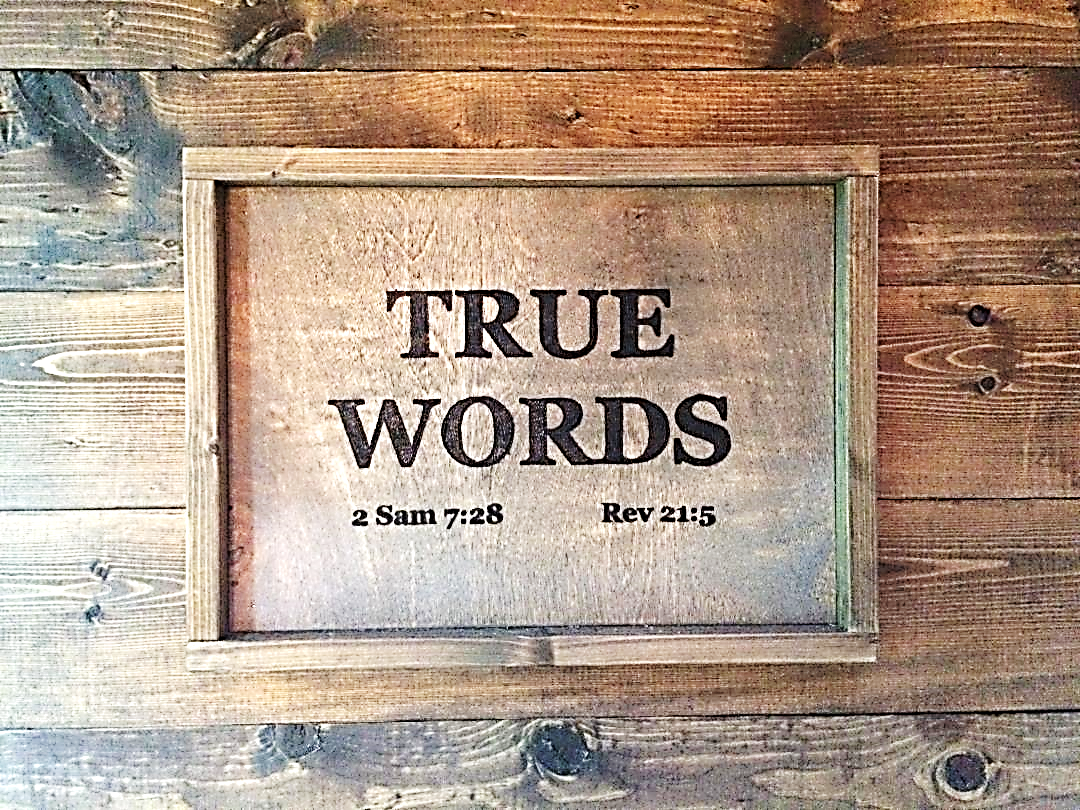 SERMON TITLE
Revelation
Chapter 19
Revelation 19:1-2   And after these things I heard a great voice of much people in heaven, saying, Alleluia; Salvation, and glory, and honour, and power, unto the Lord our God:  2 For true and righteous are his judgments: for he hath judged the great whore, which did corrupt the earth with her fornication, and hath avenged the blood of his servants at her hand.
True Words Christian Church
Psalm 68:4   Sing unto God, sing praises to his name: extol him that rideth upon the heavens by his name JAH, and rejoice before him.
True Words Christian Church
Psalm 104:35   Let the sinners be consumed out of the earth, and let the wicked be no more. Bless thou the LORD, O my soul. Praise ye the LORD.
True Words Christian Church
Revelation 19:3   And again they said, Alleluia. And her smoke rose up for ever and ever.
True Words Christian Church
Deuteronomy 32:22   For a fire is kindled in mine anger, and shall burn unto the lowest hell, and shall consume the earth with her increase, and set on fire the foundations of the mountains.
True Words Christian Church
Mark 9:43-44   And if thy hand offend thee, cut it off: it is better for thee to enter into life maimed, than having two hands to go into hell, into the fire that never shall be quenched:  44 Where their worm dieth not, and the fire is not quenched.
True Words Christian Church
Luke 16:23   And in hell he lift up his eyes, being in torments, and seeth Abraham afar off, and Lazarus in his bosom.
True Words Christian Church
Revelation 14:11   And the smoke of their torment ascendeth up for ever and ever: and they have no rest day nor night, who worship the beast and his image, and whosoever receiveth the mark of his name.
True Words Christian Church
Revelation 19:4   And the four and twenty elders and the four beasts fell down and worshipped God that sat on the throne, saying, Amen; Alleluia.
True Words Christian Church
Revelation 19:5   And a voice came out of the throne, saying, Praise our God, all ye his servants, and ye that fear him, both small and great.
True Words Christian Church
John 20:17   Jesus saith unto her, Touch me not; for I am not yet ascended to my Father: but go to my brethren, and say unto them, I ascend unto my Father, and your Father; and to my God, and your God.
True Words Christian Church
Revelation 3:12   Him that overcometh will I make a pillar in the temple of my God, and he shall go no more out: and I will write upon him the name of my God, and the name of the city of my God, which is new Jerusalem, which cometh down out of heaven from my God: and I will write upon him my new name.
True Words Christian Church
Revelation 19:6   And I heard as it were the voice of a great multitude, and as the voice of many waters, and as the voice of mighty thunderings, saying, Alleluia: for the Lord God omnipotent reigneth.
True Words Christian Church
Psalm 115:3   But our God is in the heavens: he hath done whatsoever he hath pleased.
True Words Christian Church
Psalm 147:5   Great is our Lord, and of great power: his understanding is infinite.
True Words Christian Church
Psalm 139:7-8   Whither shall I go from thy spirit? or whither shall I flee from thy presence?  8 If I ascend up into heaven, thou art there: if I make my bed in hell, behold, thou art there.
True Words Christian Church
Revelation 19:7   Let us be glad and rejoice, and give honour to him: for the marriage of the Lamb is come, and his wife hath made herself ready.
True Words Christian Church
Revelation 19:8-9   And to her was granted that she should be arrayed in fine linen, clean and white: for the fine linen is the righteousness of saints.  9 And he saith unto me, Write, Blessed are they which are called unto the marriage supper of the Lamb. And he saith unto me, These are the true sayings of God.
True Words Christian Church
Titus 1:13-14   This witness is true. Wherefore rebuke them sharply, that they may be sound in the faith;  14 Not giving heed to Jewish fables, and commandments of men, that turn from the truth.
True Words Christian Church
Mark 7:13   Making the word of God of none effect through your tradition, which ye have delivered: and many such like things do ye.
True Words Christian Church
Judges 14:3   Then his father and his mother said unto him, Is there never a woman among the daughters of thy brethren, or among all my people, that thou goest to take a wife of the uncircumcised Philistines? And Samson said unto his father, Get her for me; for she pleaseth me well.
True Words Christian Church
Judges 14:10   So his father went down unto the woman: and Samson made there a feast; for so used the young men to do.
True Words Christian Church
Judges 14:17   And she wept before him the seven days, while their feast lasted: and it came to pass on the seventh day, that he told her, because she lay sore upon him: and she told the riddle to the children of her people.
True Words Christian Church
Revelation 19:7   Let us be glad and rejoice, and give honour to him: for the marriage of the Lamb is come, and his wife hath made herself ready.
True Words Christian Church
Revelation 19:8   And to her was granted that she should be arrayed in fine linen, clean and white: for the fine linen is the righteousness of saints.
True Words Christian Church
Revelation 19:9   And he saith unto me, Write, Blessed are they which are called unto the marriage supper of the Lamb. And he saith unto me, These are the true sayings of God.
True Words Christian Church
Revelation 19:10   And I fell at his feet to worship him. And he said unto me, See thou do it not: I am thy fellowservant, and of thy brethren that have the testimony of Jesus: worship God: for the testimony of Jesus is the spirit of prophecy.
True Words Christian Church
Revelation 19:11   And I saw heaven opened, and behold a white horse; and he that sat upon him was called Faithful and True, and in righteousness he doth judge and make war.
True Words Christian Church
Exodus 15:3   The LORD is a man of war: the LORD is his name.
True Words Christian Church
Revelation 19:12-13   His eyes were as a flame of fire, and on his head were many crowns; and he had a name written, that no man knew, but he himself.  13 And he was clothed with a vesture dipped in blood: and his name is called The Word of God.
True Words Christian Church
John 1:1   In the beginning was the Word, and the Word was with God, and the Word was God.
True Words Christian Church
John 1:14   And the Word was made flesh, and dwelt among us, (and we beheld his glory, the glory as of the only begotten of the Father,) full of grace and truth.
True Words Christian Church
Revelation 21:5   And he that sat upon the throne said, Behold, I make all things new. And he said unto me, Write: for these words are true and faithful.
True Words Christian Church
Revelation 19:11   And I saw heaven opened, and behold a white horse; and he that sat upon him was called Faithful and True, and in righteousness he doth judge and make war.
True Words Christian Church
John 3:17   For God sent not his Son into the world to condemn the world; but that the world through him might be saved.
True Words Christian Church
Revelation 19:14   And the armies which were in heaven followed him upon white horses, clothed in fine linen, white and clean.
True Words Christian Church
Revelation 19:15   And out of his mouth goeth a sharp sword, that with it he should smite the nations: and he shall rule them with a rod of iron: and he treadeth the winepress of the fierceness and wrath of Almighty God.
True Words Christian Church
Ephesians 6:17   And take the helmet of salvation, and the sword of the Spirit, which is the word of God:
True Words Christian Church
Psalm 2:7-9   I will declare the decree: the LORD hath said unto me, Thou art my Son; this day have I begotten thee.  8 Ask of me, and I shall give thee the heathen for thine inheritance, and the uttermost parts of the earth for thy possession.  9 Thou shalt break them with a rod of iron; thou shalt dash them in pieces like a potter's vessel.
True Words Christian Church
Lamentations 1:15   The Lord hath trodden under foot all my mighty men in the midst of me: he hath called an assembly against me to crush my young men: the Lord hath trodden the virgin, the daughter of Judah, as in a winepress.
True Words Christian Church
Isaiah 63:3   I have trodden the winepress alone; and of the people there was none with me: for I will tread them in mine anger, and trample them in my fury; and their blood shall be sprinkled upon my garments, and I will stain all my raiment.
True Words Christian Church
Revelation 19:16   And he hath on his vesture and on his thigh a name written, KING OF KINGS, AND LORD OF LORDS.
True Words Christian Church
Revelation 19:17   And I saw an angel standing in the sun; and he cried with a loud voice, saying to all the fowls that fly in the midst of heaven, Come and gather yourselves together unto the supper of the great God;
True Words Christian Church
Revelation 19:18   That ye may eat the flesh of kings, and the flesh of captains, and the flesh of mighty men, and the flesh of horses, and of them that sit on them, and the flesh of all men, both free and bond, both small and great.
True Words Christian Church
Revelation 19:19   And I saw the beast, and the kings of the earth, and their armies, gathered together to make war against him that sat on the horse, and against his army.
True Words Christian Church
Revelation 19:20   And the beast was taken, and with him the false prophet that wrought miracles before him, with which he deceived them that had received the mark of the beast, and them that worshipped his image. These both were cast alive into a lake of fire burning with brimstone.
True Words Christian Church
Revelation 19:21   And the remnant were slain with the sword of him that sat upon the horse, which sword proceeded out of his mouth: and all the fowls were filled with their flesh.
True Words Christian Church
Jeremiah 42:11   Be not afraid of the king of Babylon, of whom ye are afraid; be not afraid of him, saith the LORD: for I am with you to save you, and to deliver you from his hand.
True Words Christian Church
Haggai 1:13   Then spake Haggai the LORD'S messenger in the LORD'S message unto the people, saying, I am with you, saith the LORD.
True Words Christian Church
Haggai 2:4-5   Yet now be strong, O Zerubbabel, saith the LORD; and be strong, O Joshua, son of Josedech, the high priest; and be strong, all ye people of the land, saith the LORD, and work: for I am with you, saith the LORD of hosts:  5 According to the word that I covenanted with you when ye came out of Egypt, so my spirit remaineth among you: fear ye not.
True Words Christian Church
Matthew 28:19-20   Go ye therefore, and teach all nations, baptizing them in the name of the Father, and of the Son, and of the Holy Ghost:  20 Teaching them to observe all things whatsoever I have commanded you: and, lo, I am with you alway, even unto the end of the world. Amen.
True Words Christian Church
Matthew 18:20   For where two or three are gathered together in my name, there am I in the midst of them.
True Words Christian Church
Matthew 24:29   Immediately after the tribulation of those days shall the sun be darkened, and the moon shall not give her light, and the stars shall fall from heaven, and the powers of the heavens shall be shaken:
True Words Christian Church